Explosion Proof Flood Light
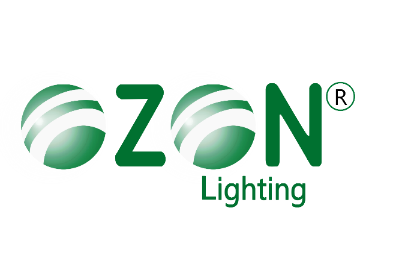 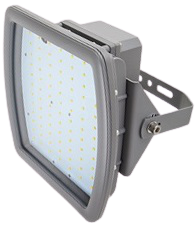 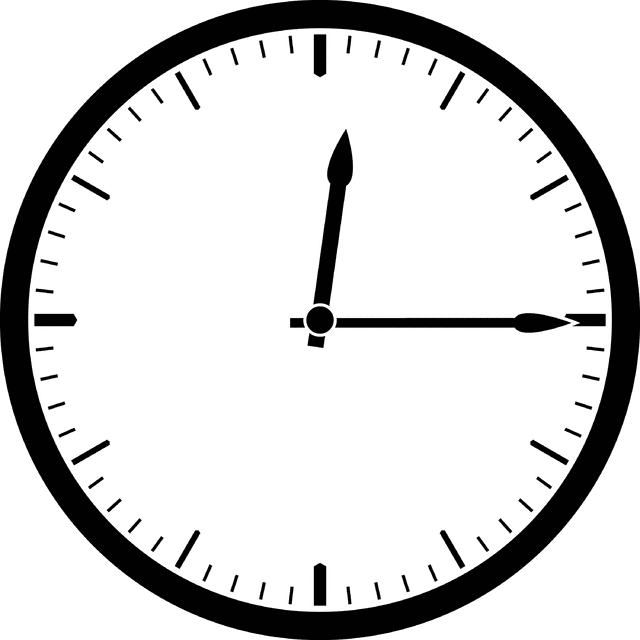 50000h
OZ-Exp-FL1
CRI 
>70
PF 
>0.9
IP68
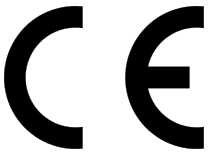 FSI-PSEC
www.ozonlighting.com